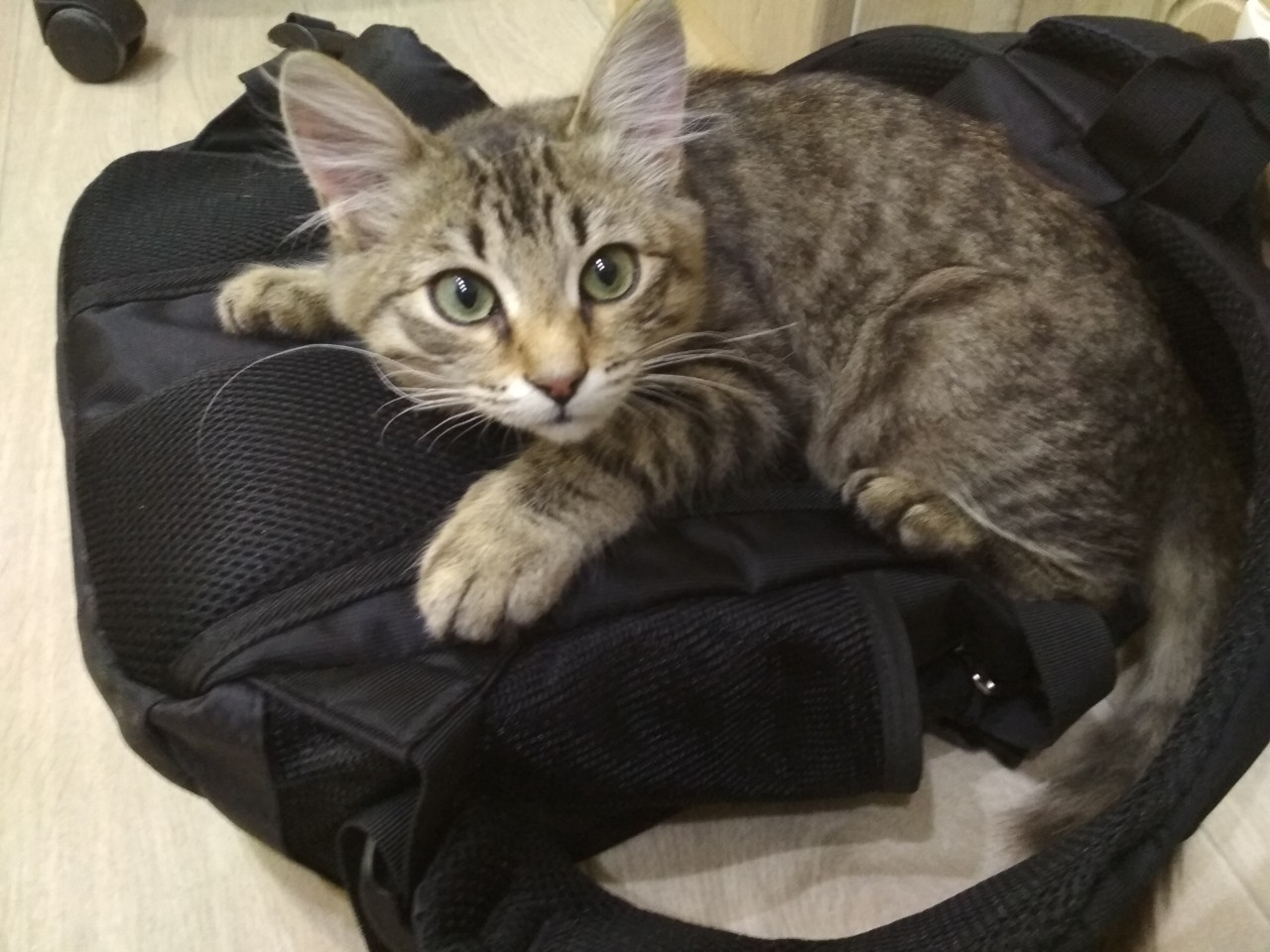 «Домашний питомец –
кот Мурзик»
Работу выполнил ученик 3 класса 
МОУ СОШ с.Альшанка  Екатериновского района Саратовской области 
Брагин Александр  Денисович
Руководитель: Демидова Галина Александровна, учитель математики.
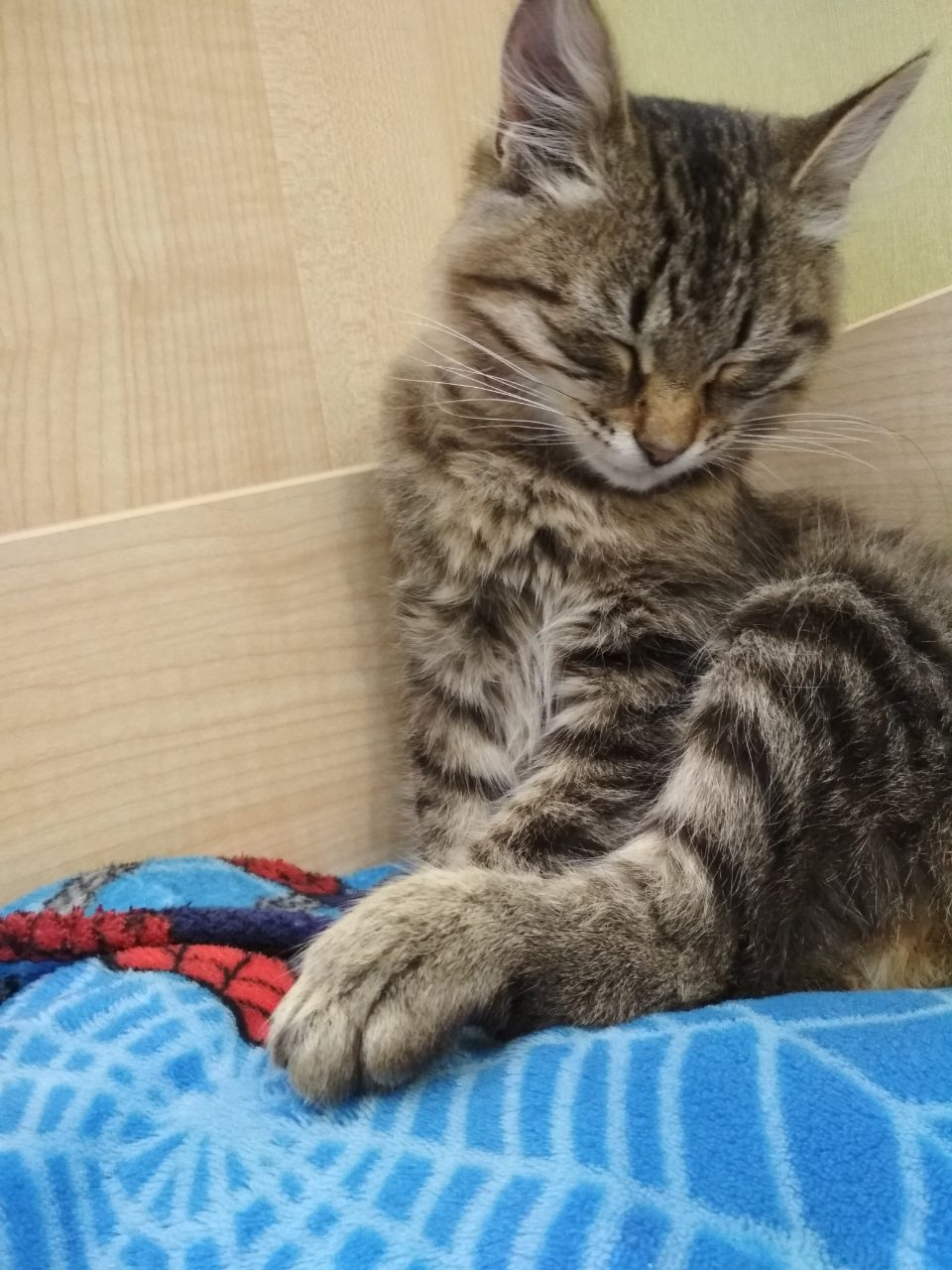 Год назад в нашей семье появился домашний питомец.  Мы назвали его Мурзик.
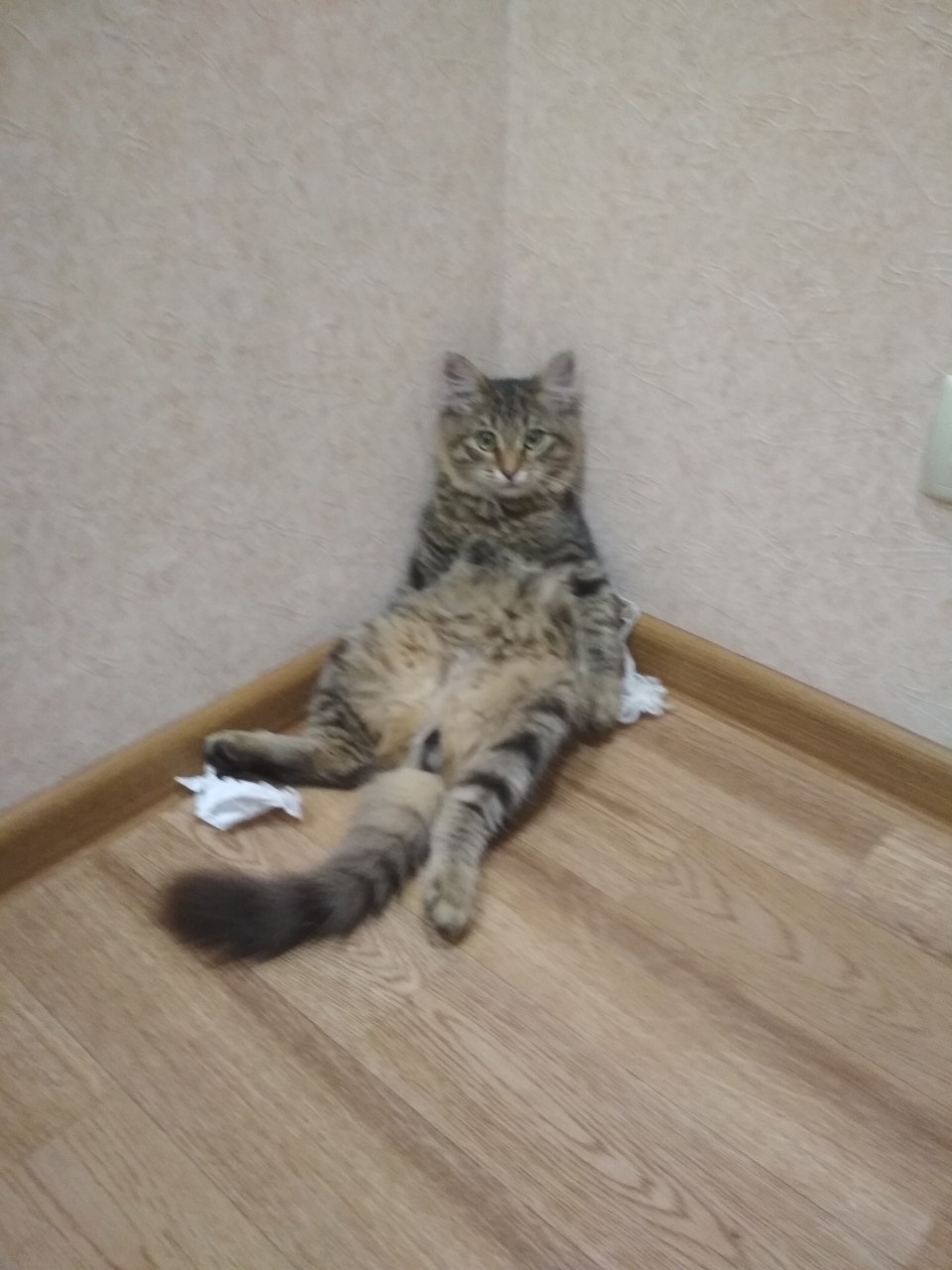 Мурзик очень любит играть – ловить фантик, привязанный к нитке.
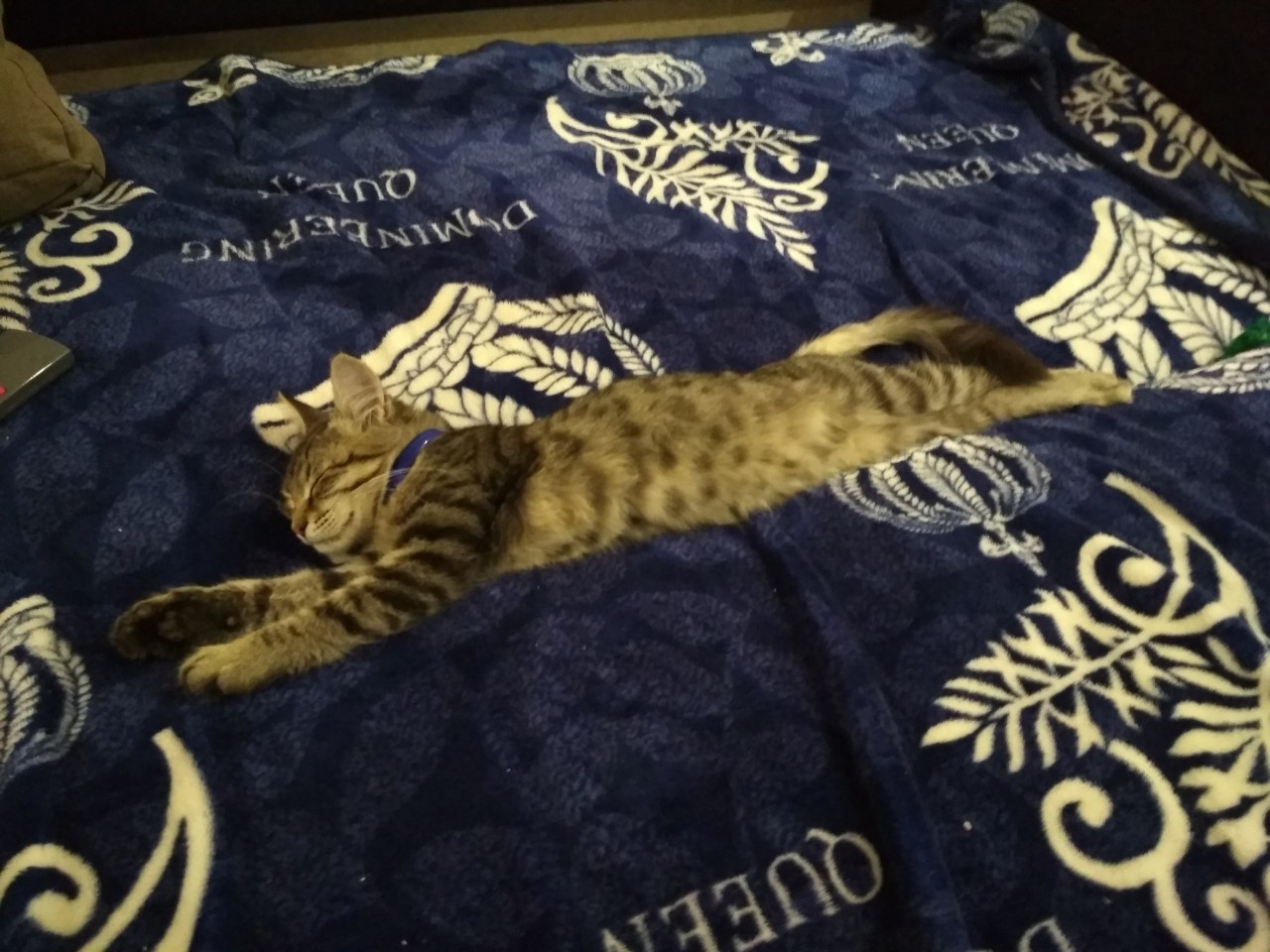 Моему Мурзику нравится, когда его гладят и чешут за ушком.  Он прикрывает глаза и мурлычет.
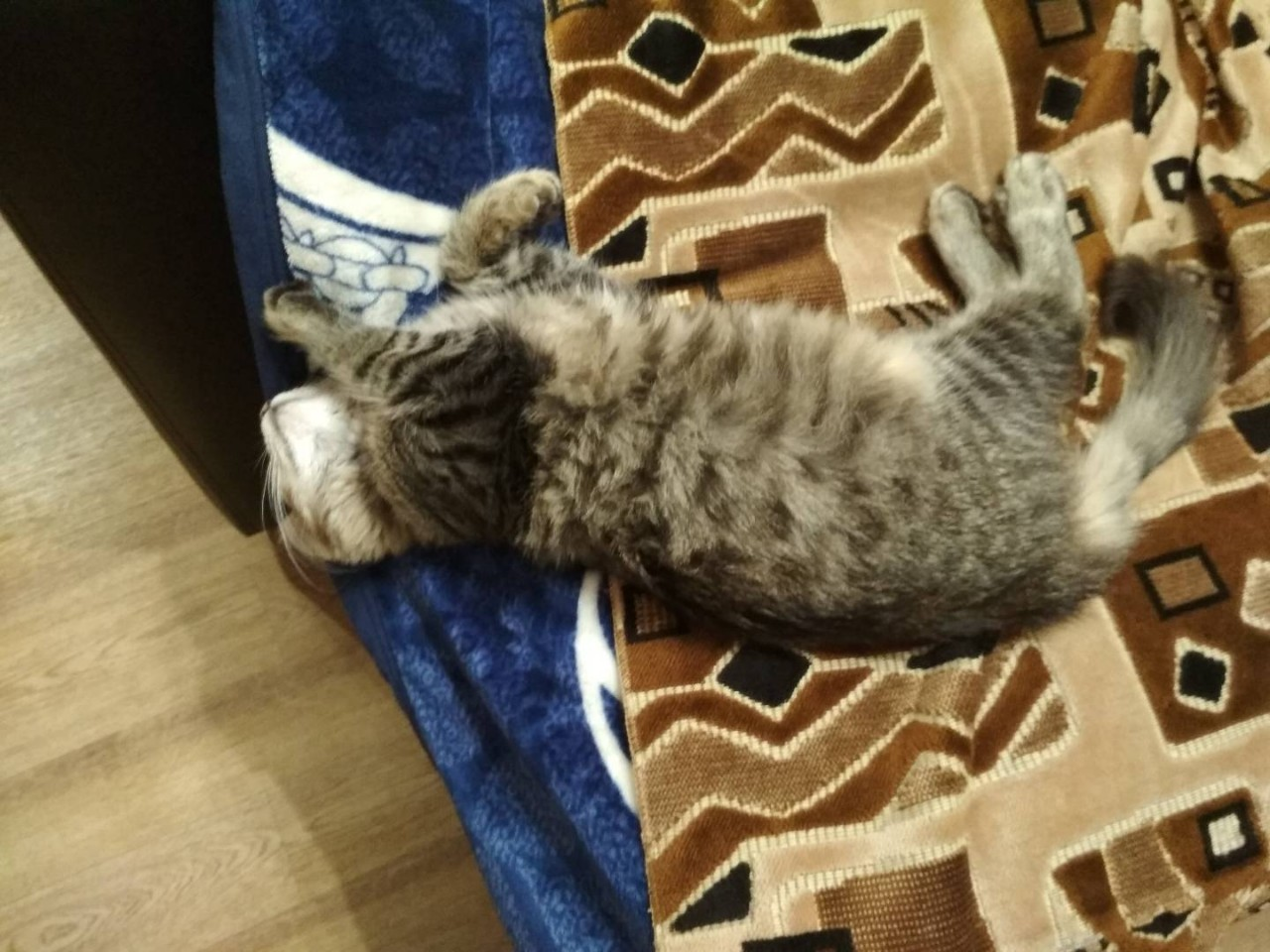 Мурзик очень любит озоровать.  Однажды влез своими лапками в клей. Отмывали мы его всей  семьей!
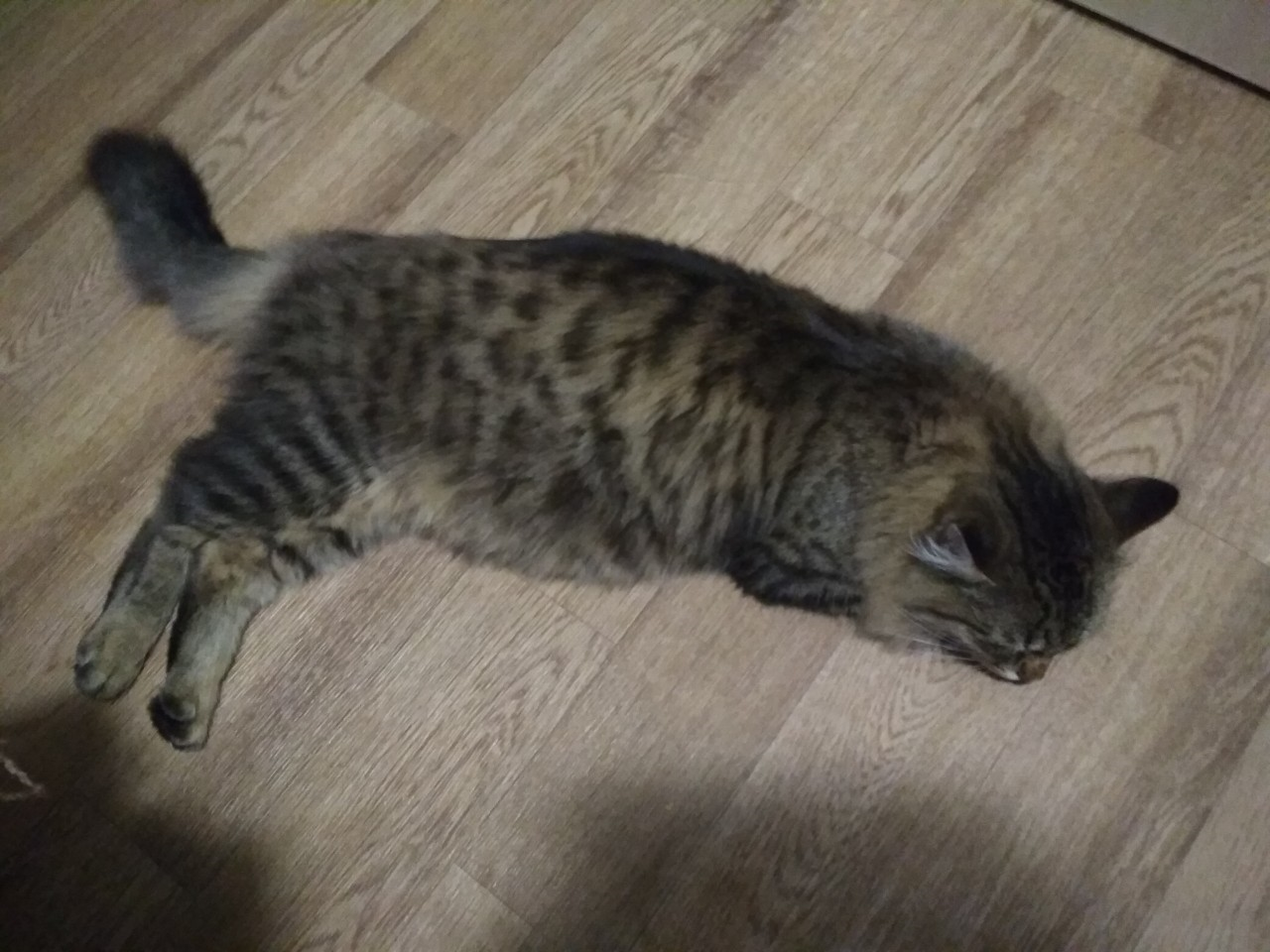 Мы очень любим своего домашнего питомца Мурзика!